Найди мою тень
Дидактическая игра



воспитатель: Терехова О.С.
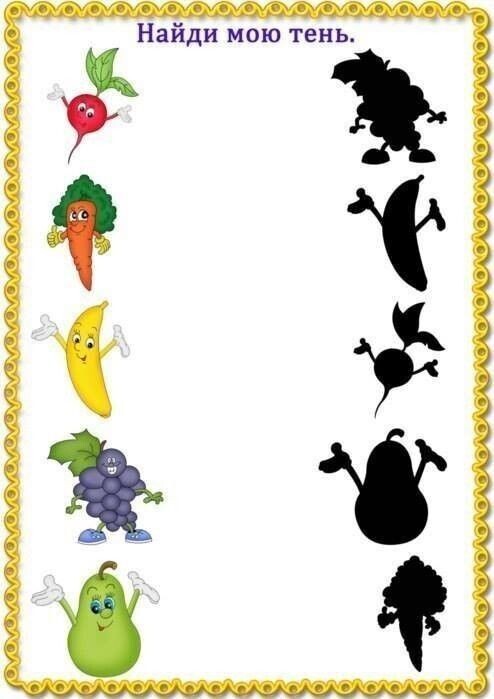 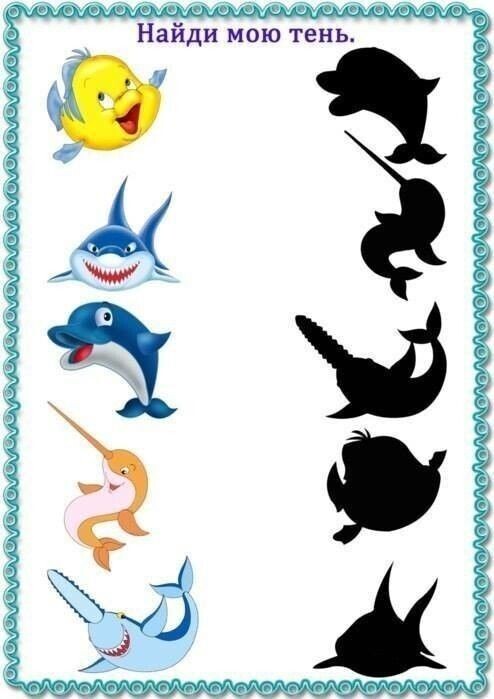 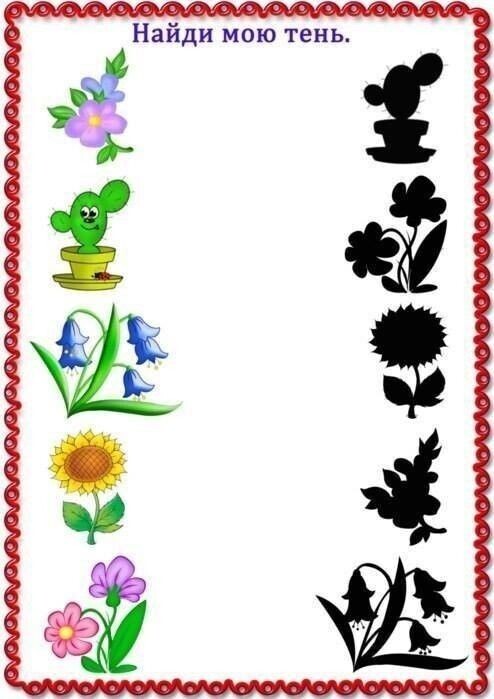 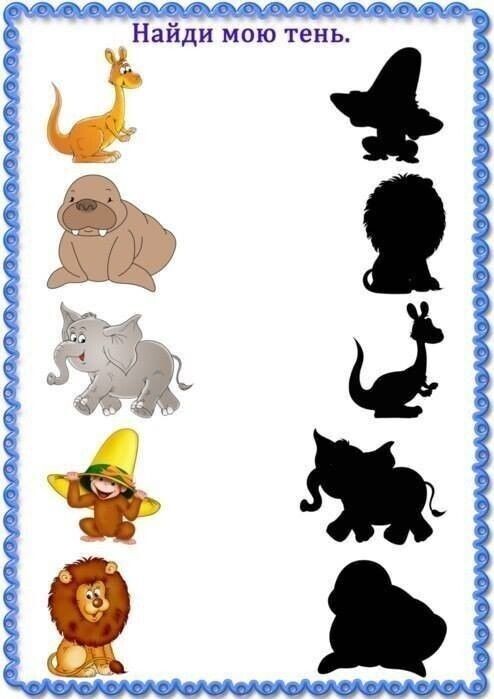 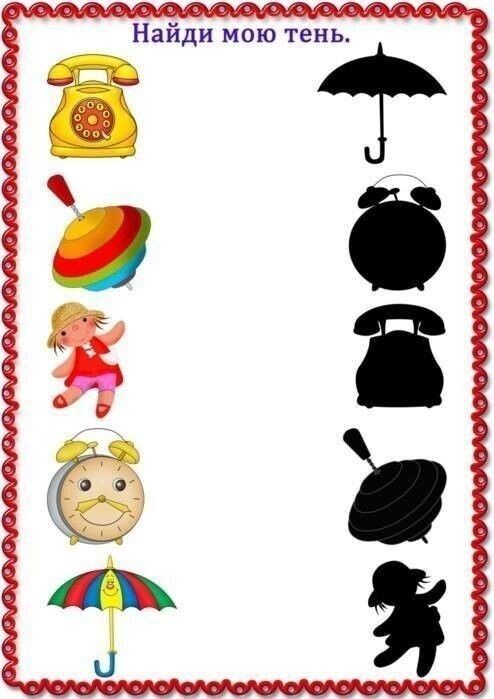 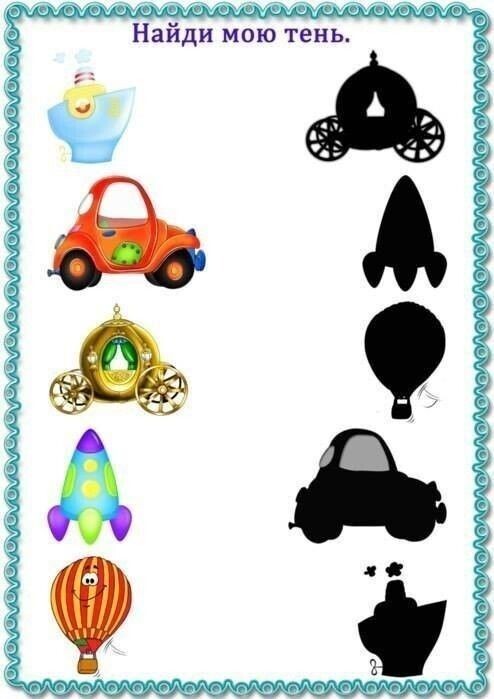 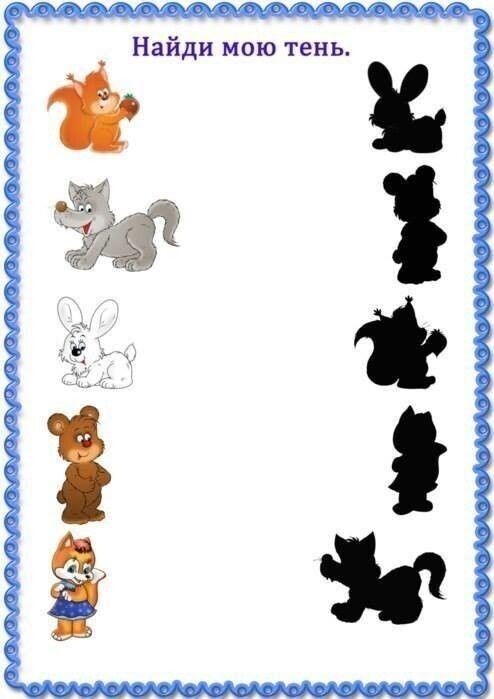 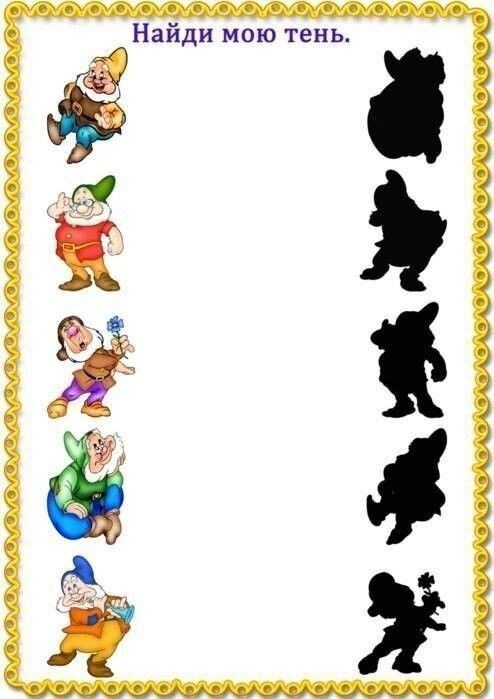 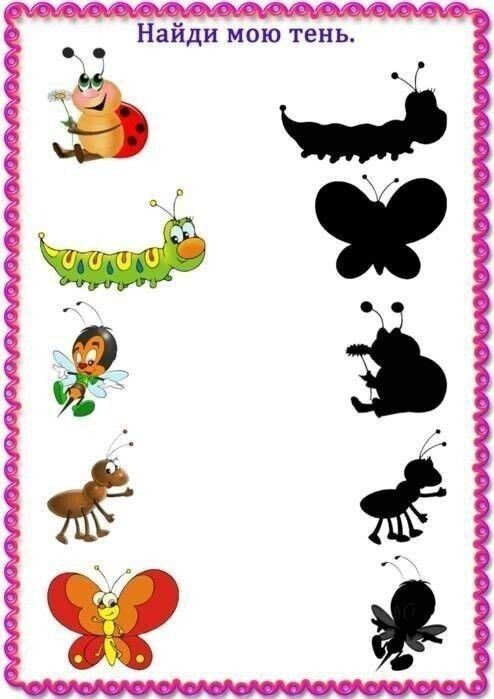